Offene (Geo-)Daten
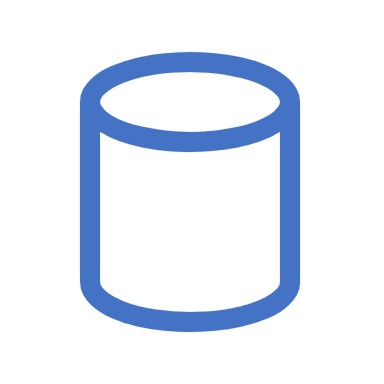 Geoinformation und Geokommunikation
WS 23/24

J. Strobl, K. Wöhs
Daten als Grundlage von Karten
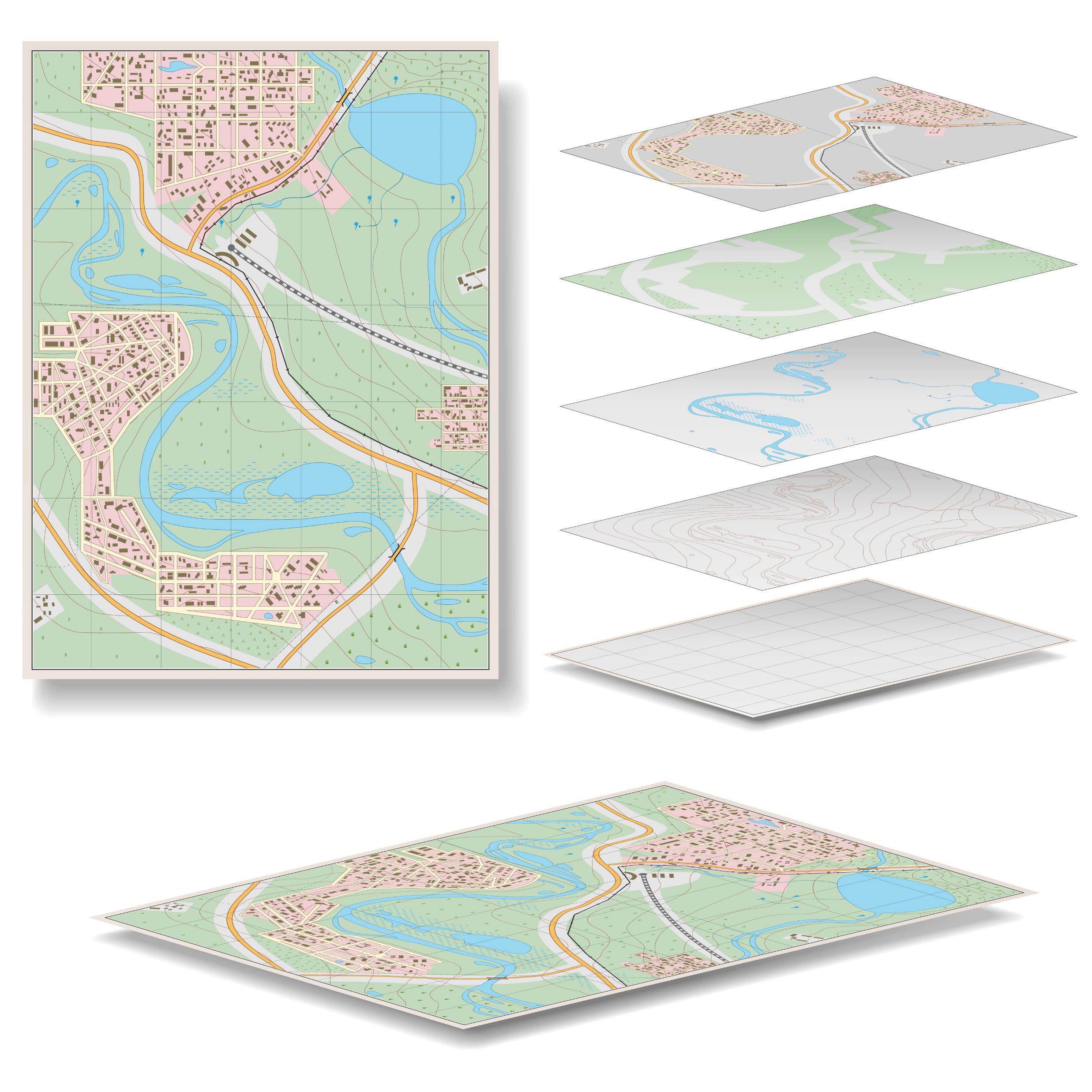 Straßen und Siedlungen
Grünflächen / verbaute Gebiete
Gewässer
Höheninformation
Räumlicher Bezug (Koordinatensystem, Blattschnitt)
Bildquelle: Adobe Bildungseinrichtungslizenz (Autor:in: dashadima)
Daten, Macht und Konflikte
Artikel: „Even the most beautiful maps can be misleading“ 
Video: https://www.youtube.com/watch?v=G0_MBrJnRq0
Zentrale Fragen beim Umgang mit Daten
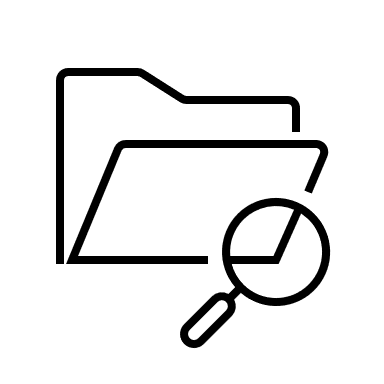 Woher kommen die Daten?
Wer sind die Autor:innen?
Wie werden die Daten in einer Karte eingesetzt? 
Wie werden Inhalte vermittelt?
Wie aktuell sind die Daten? 
Darf ich die Daten verwenden?
…

Viele der Antworten finden wir in den Metadaten (= Daten über Daten).
Daten sammeln, speichern, bereitstellen, …
Open Data
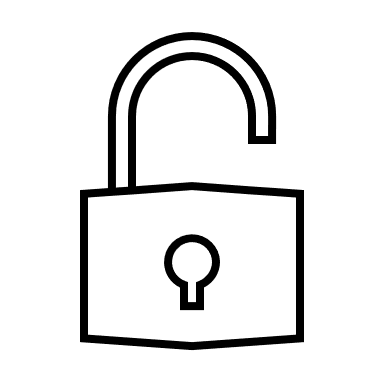 Open Data sind heute ein wichtiges Element beim freien Zugang und der weitgehend uneingeschränkten Nutzung von Geoinformation, ob diese nun aus zentralen bzw. staatlichen Quellen stammen oder kollektiv (wie bei Wikipedia) gesammelt werden.
Offene Daten im weiteren Kontext:
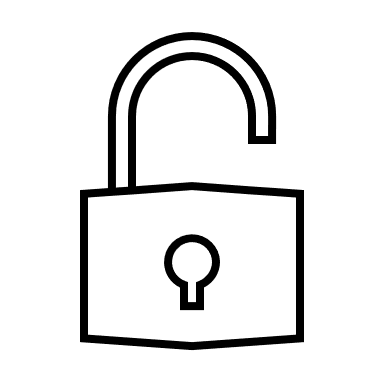 Open Data und Open Government
Citizen Partizipation
Public Sector Information
Freedom of Information
Grundprinzipien offener Daten
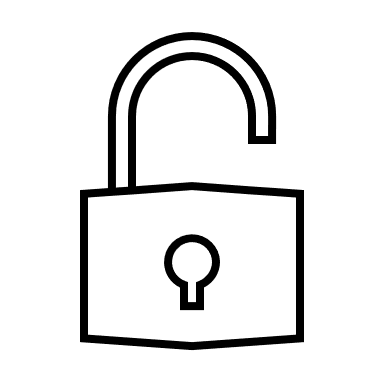 Computer lesbar
Offene Lizenz
Offene (standardisierte) Formate
Auffindbar (Portal/Katalog/Metadaten)
Vollständig (originär, aktuell, dauerhaft)
Creative Common License(s)
CC BY
CC BY-SA
CC BY-NC
CC BY-NC-SA
CC BY-ND
CC BY-NC-ND
CC0
…hier kommt es auf Detail an: About CC Licenses - Creative Commons
Creative Commons
Beispiele für Offene (Geo-)Daten
https://www.basemap.at/
Beispiele für Offene (Geo-)Daten
https://www.bev.gv.at/Services/Produkte/Landkarten/OEK50-UTM.html
https://maps.bev.gv.at/#/center/13.35,47.77/zoom/7.9
Beispiele für Offene (Geo-)Daten
https://www.data.gv.at/
Beispiele für Offene (Geo-)Daten
https://www.data.Europa.eu/de
Beispiele für Offene (Geo-)Daten
https://inspire-geoportal.ec.europa.eu
Beispiele für Offene (Geo-)Daten
https://www.openstreetmap.org/
Beispiele für Offene (Geo-)Daten
https://www.livingatlas.arcgis.com/
Grundlage all dessen ist…
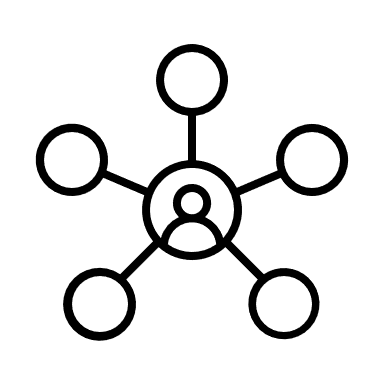 …der location aspect.
Quiz
Was sind wichtige Kriterien für 'Open Data'?
Worin unterscheiden sich Open Data von kostenlosen ('gratis') Daten?
Was sind mögliche wirtschaftliche Effekte von Open Data?
Welche Regelungen auf EU Ebene sind in diesem Kontext bedeutsam?
Nennen sie einige Optionen von cc Lizenzen!
Neben Daten, welche anderen 'open' Konzeptionen kennen sie?
Dürfen 'Open Data' kommerziell weiter genutzt werden?